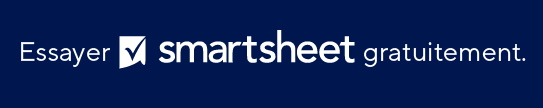 MODÈLE SIMPLE DES RISQUES ET DES OPPORTUNITÉS